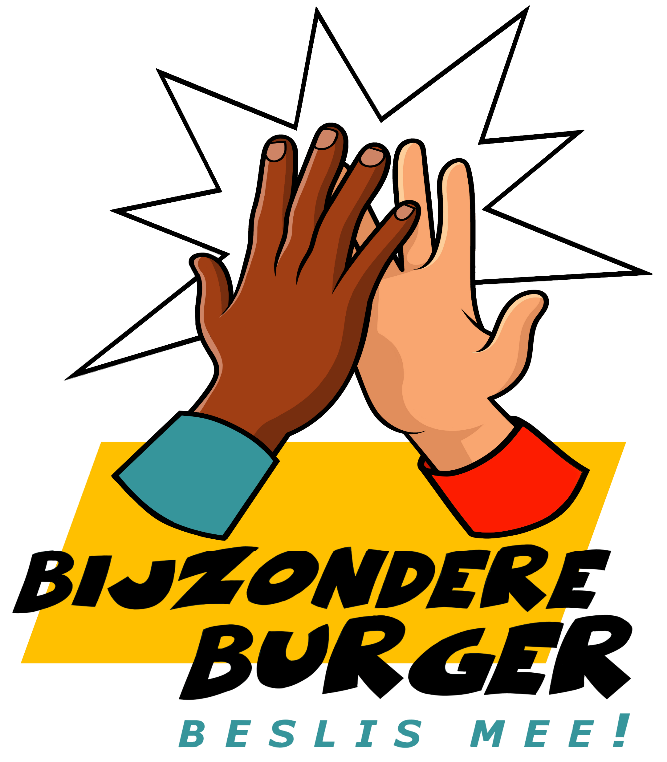 Tijd voor een feestje

Les 4
4.1 De vorige keer
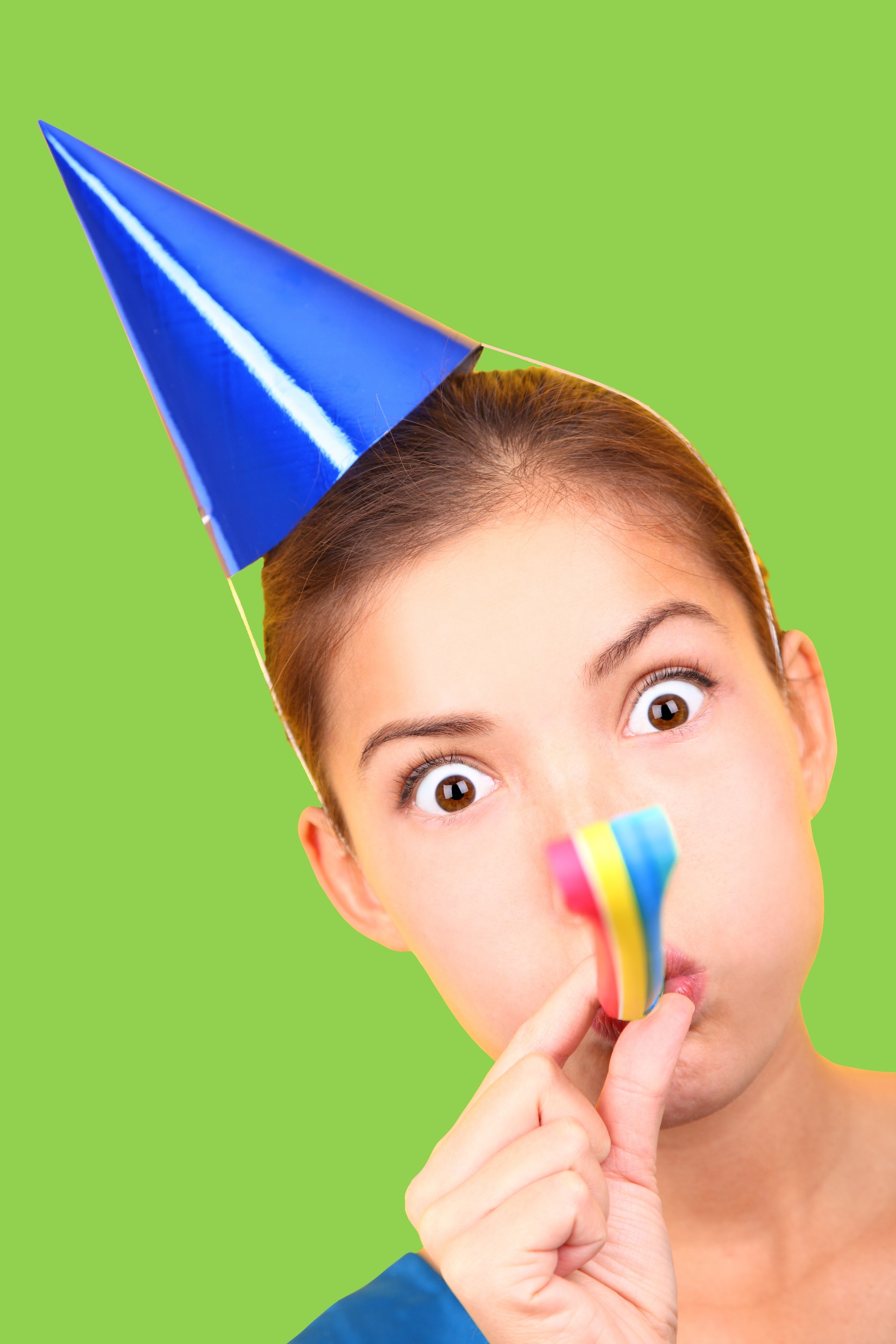 Het is

Tijd
voor
een
feestje!
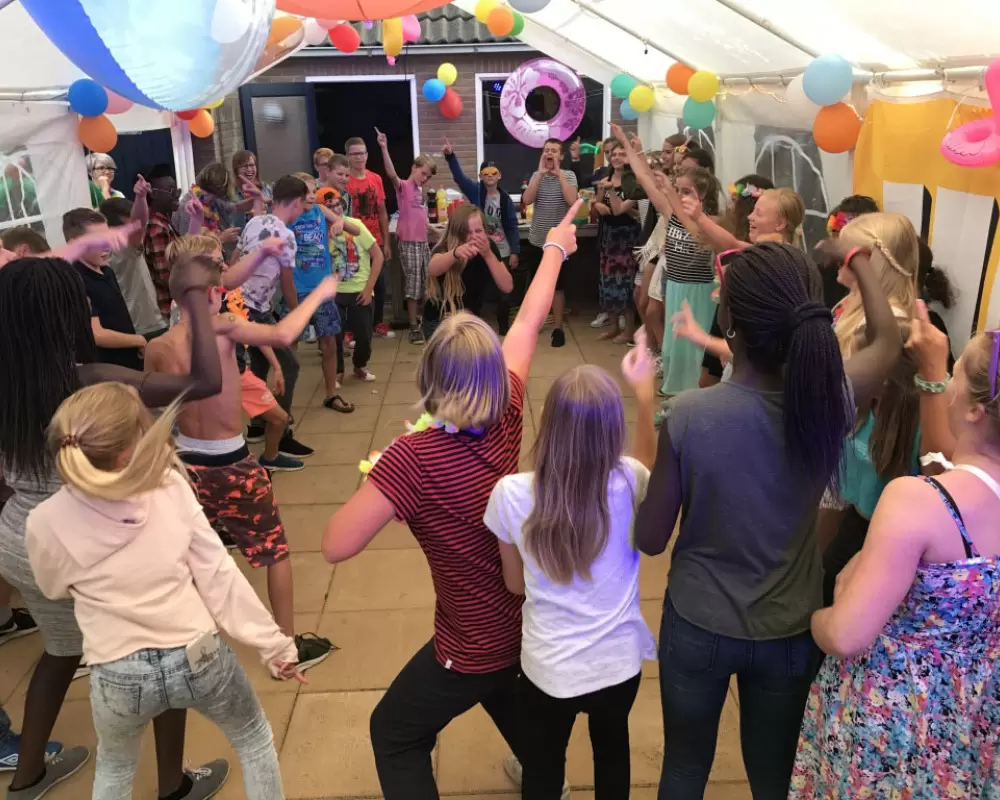 Wat voor feest?
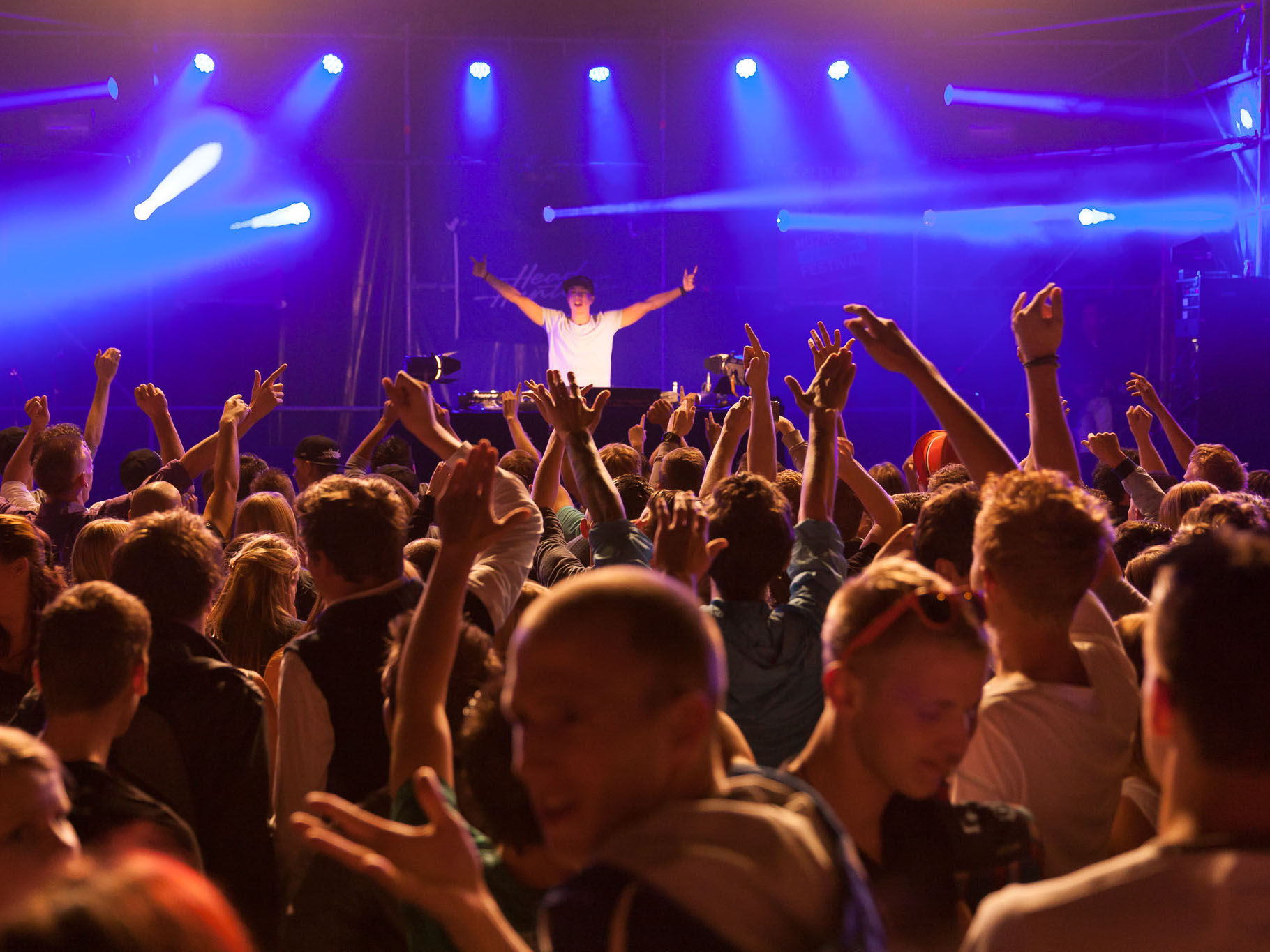 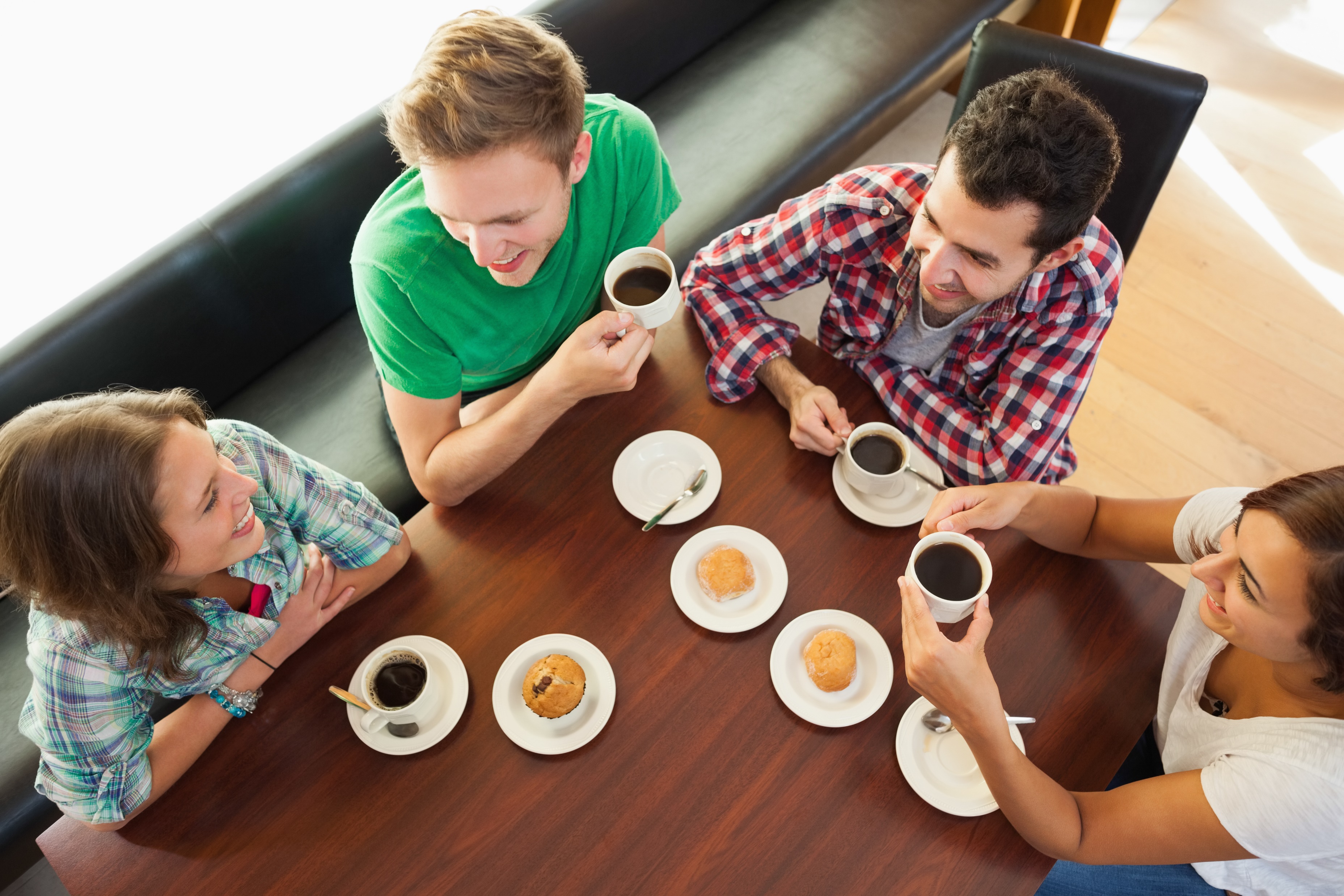 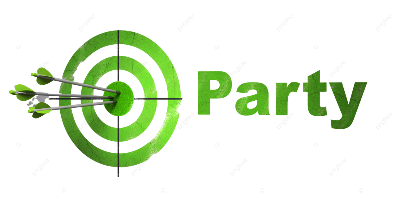 Feestingrediënten
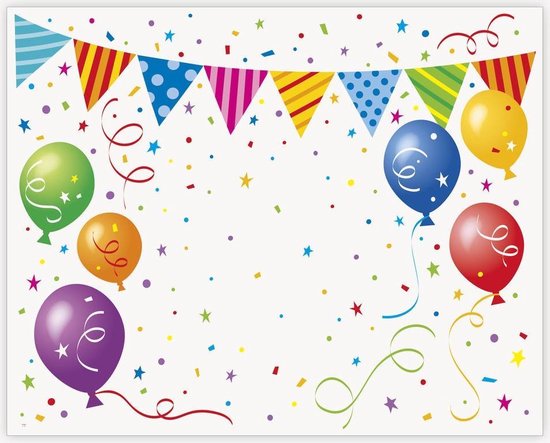 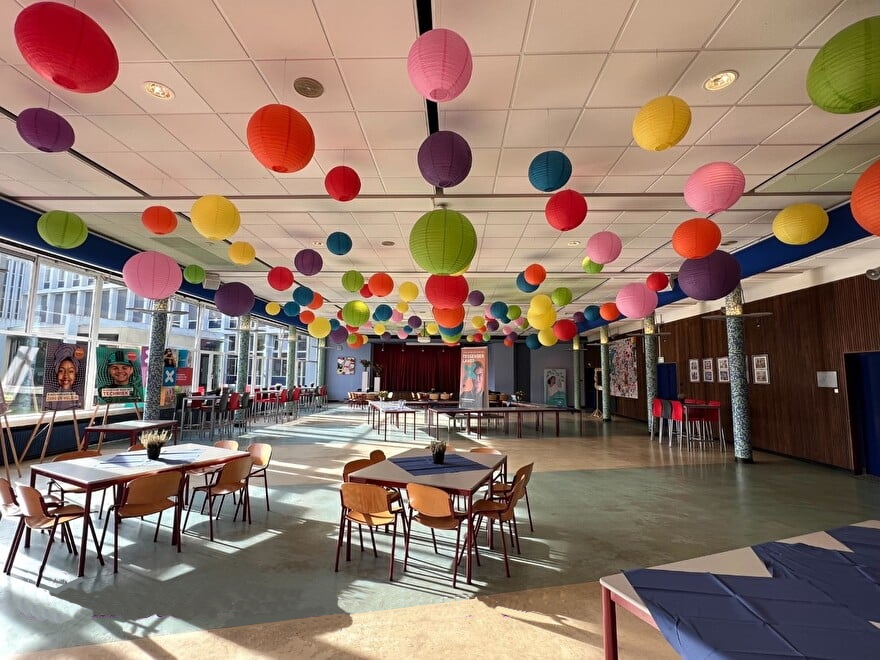 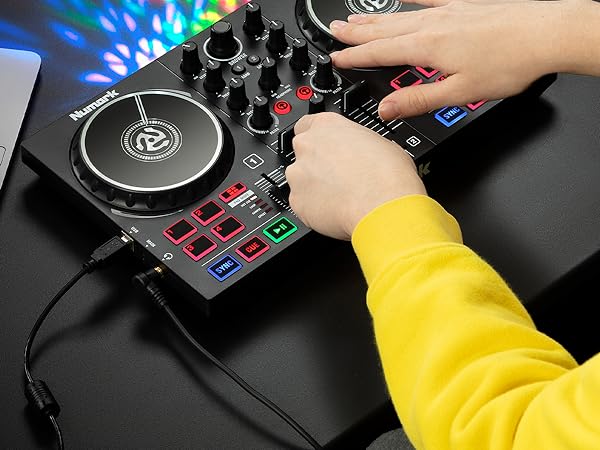 1
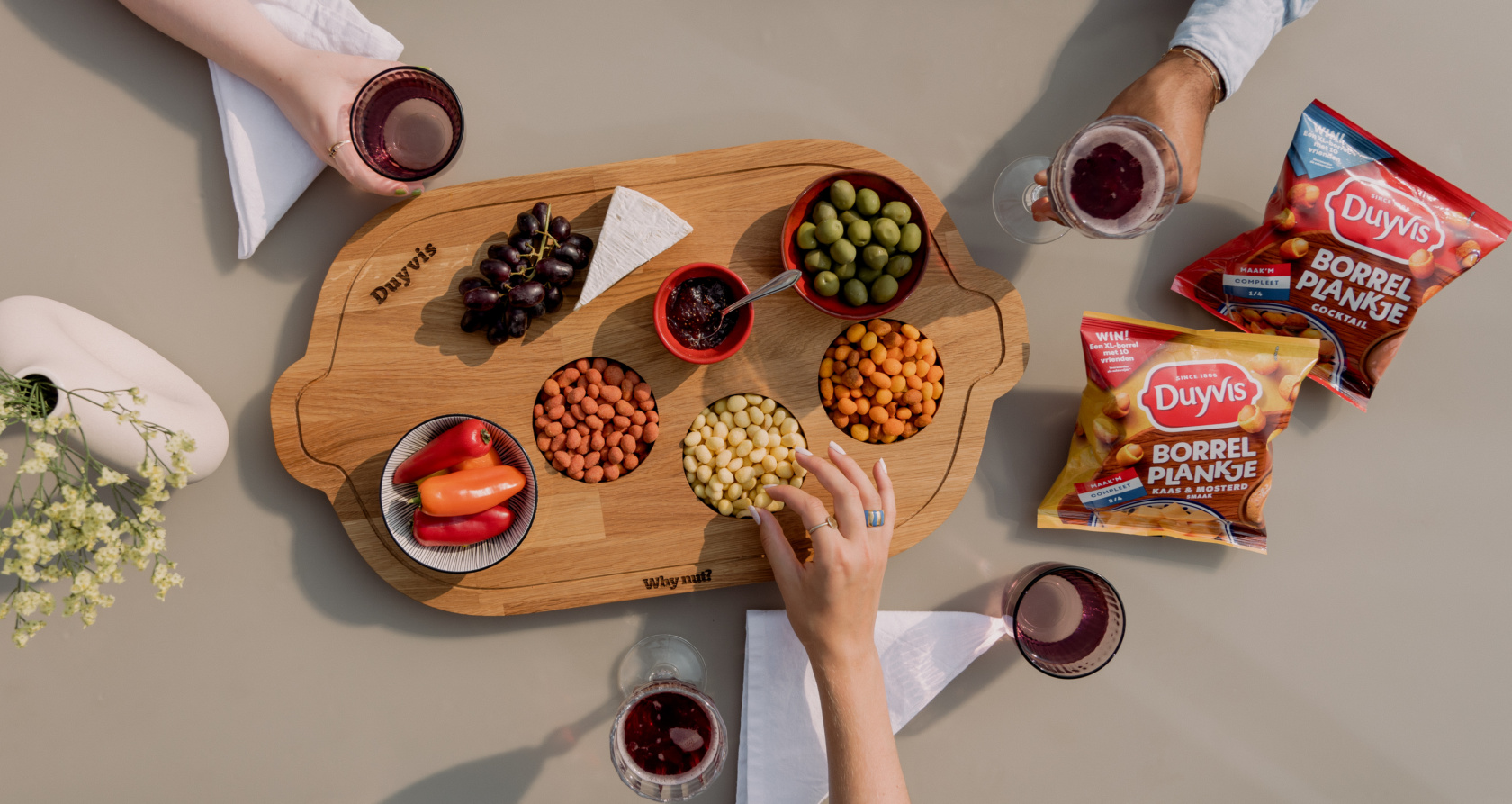 2
3
Verschillende meningen
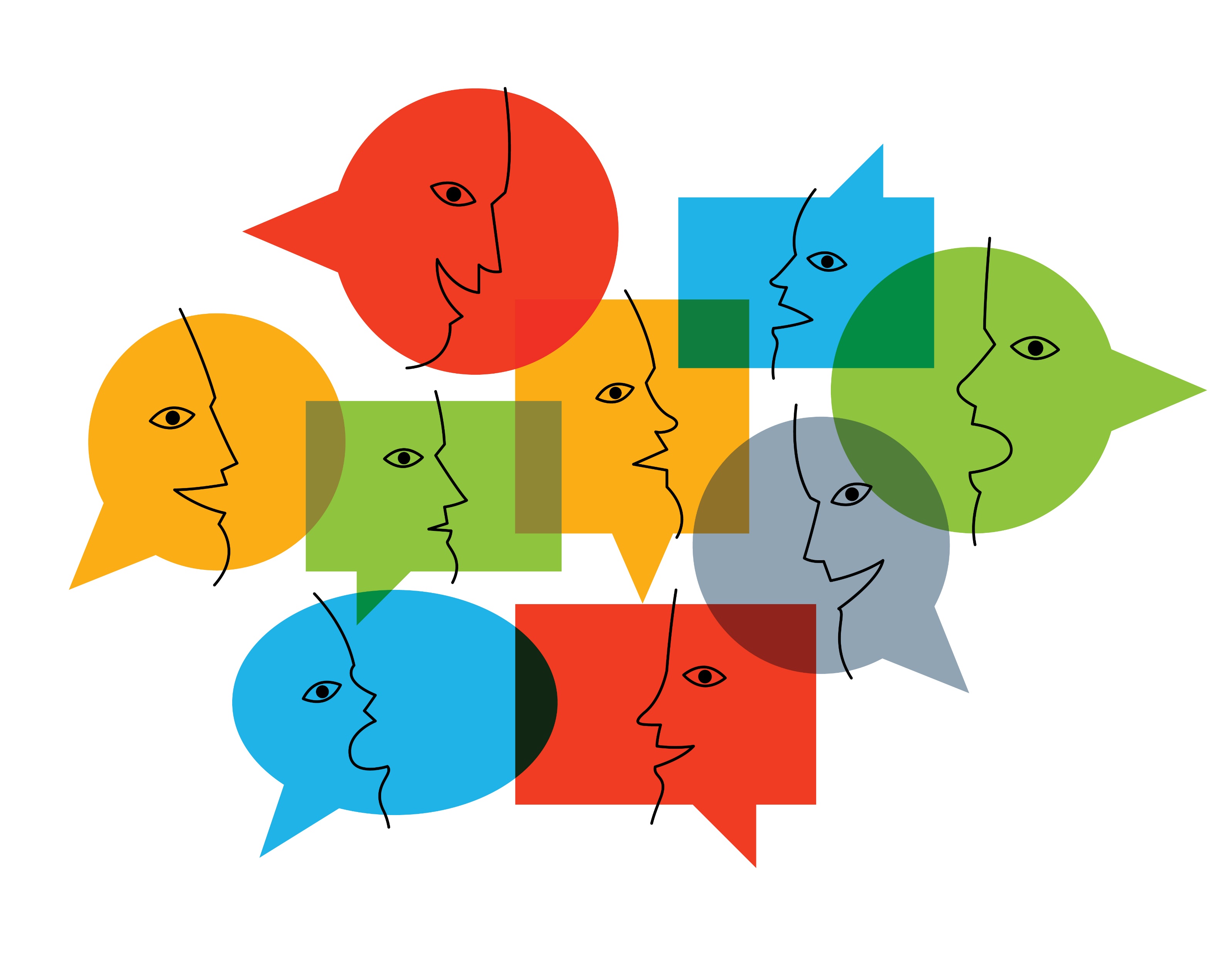 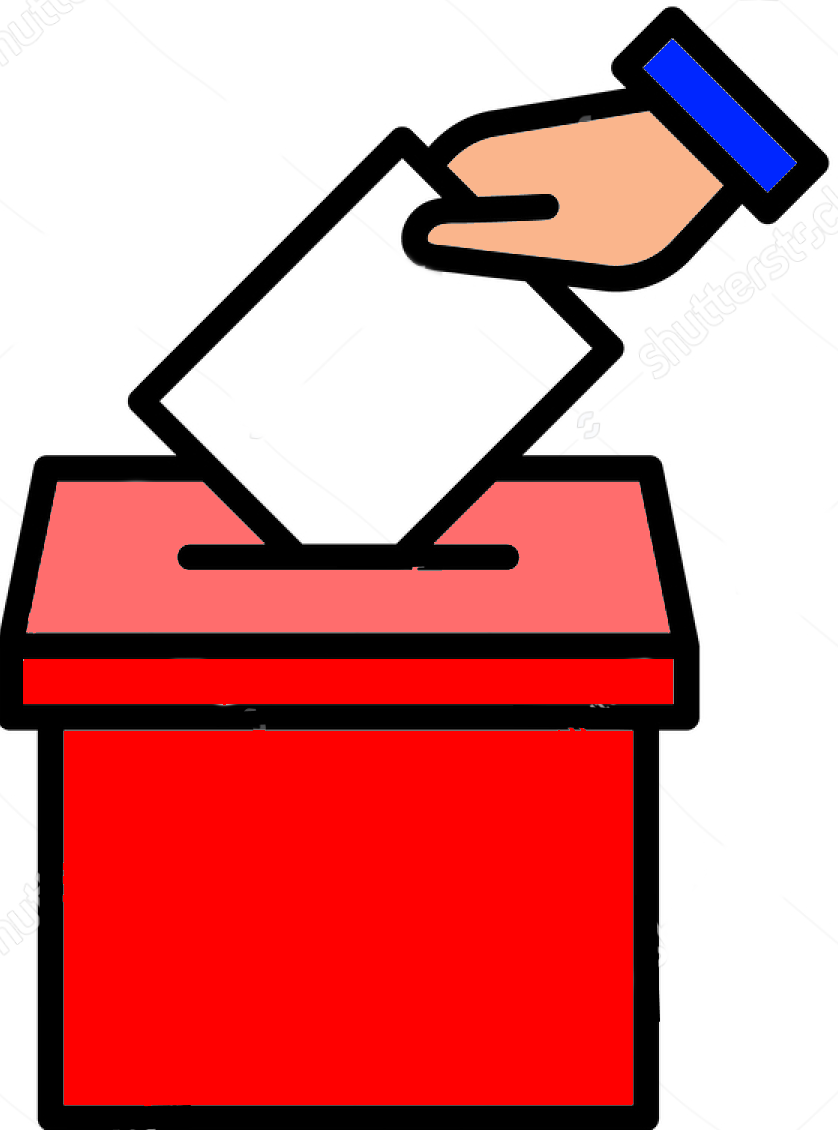 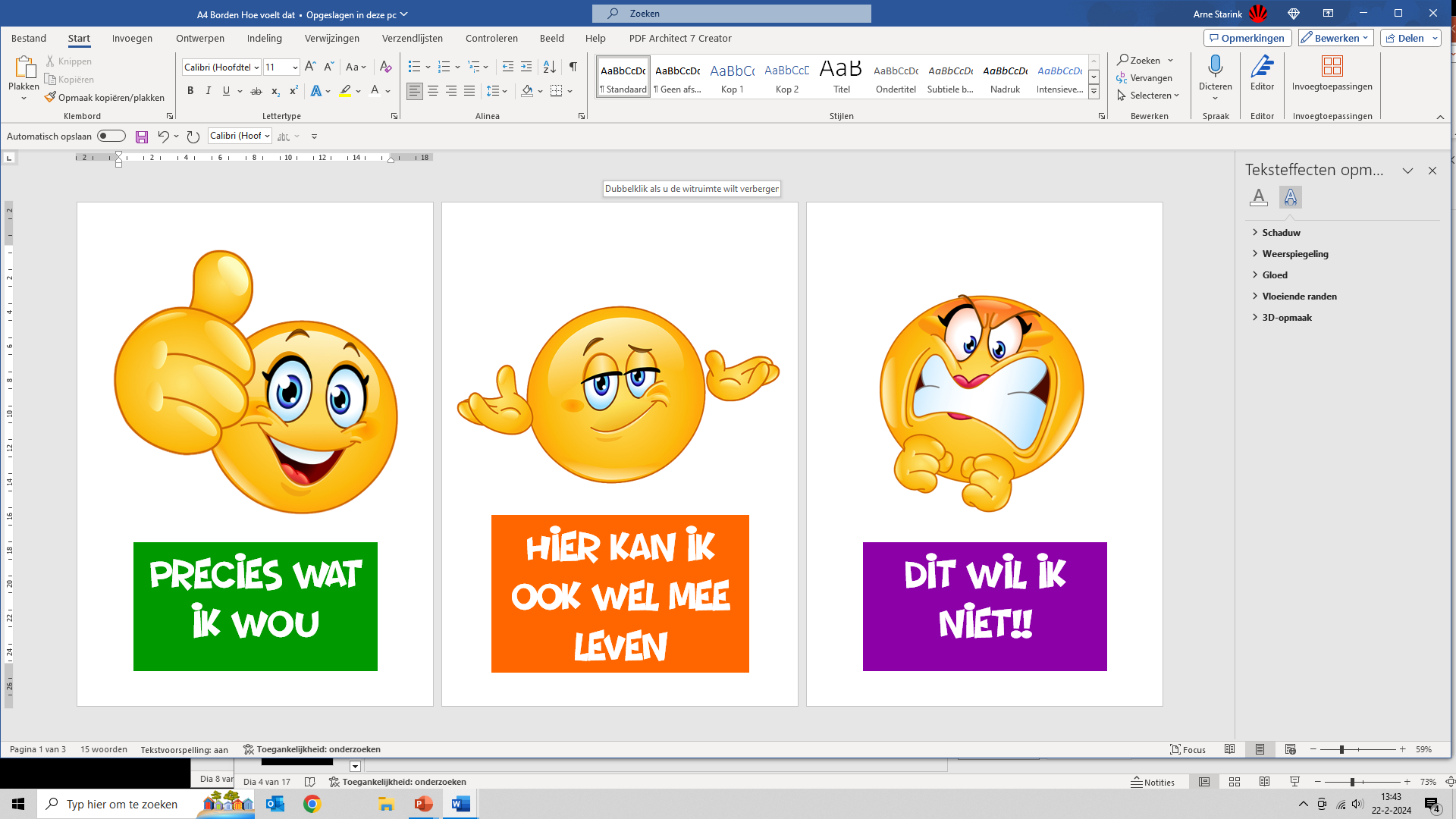 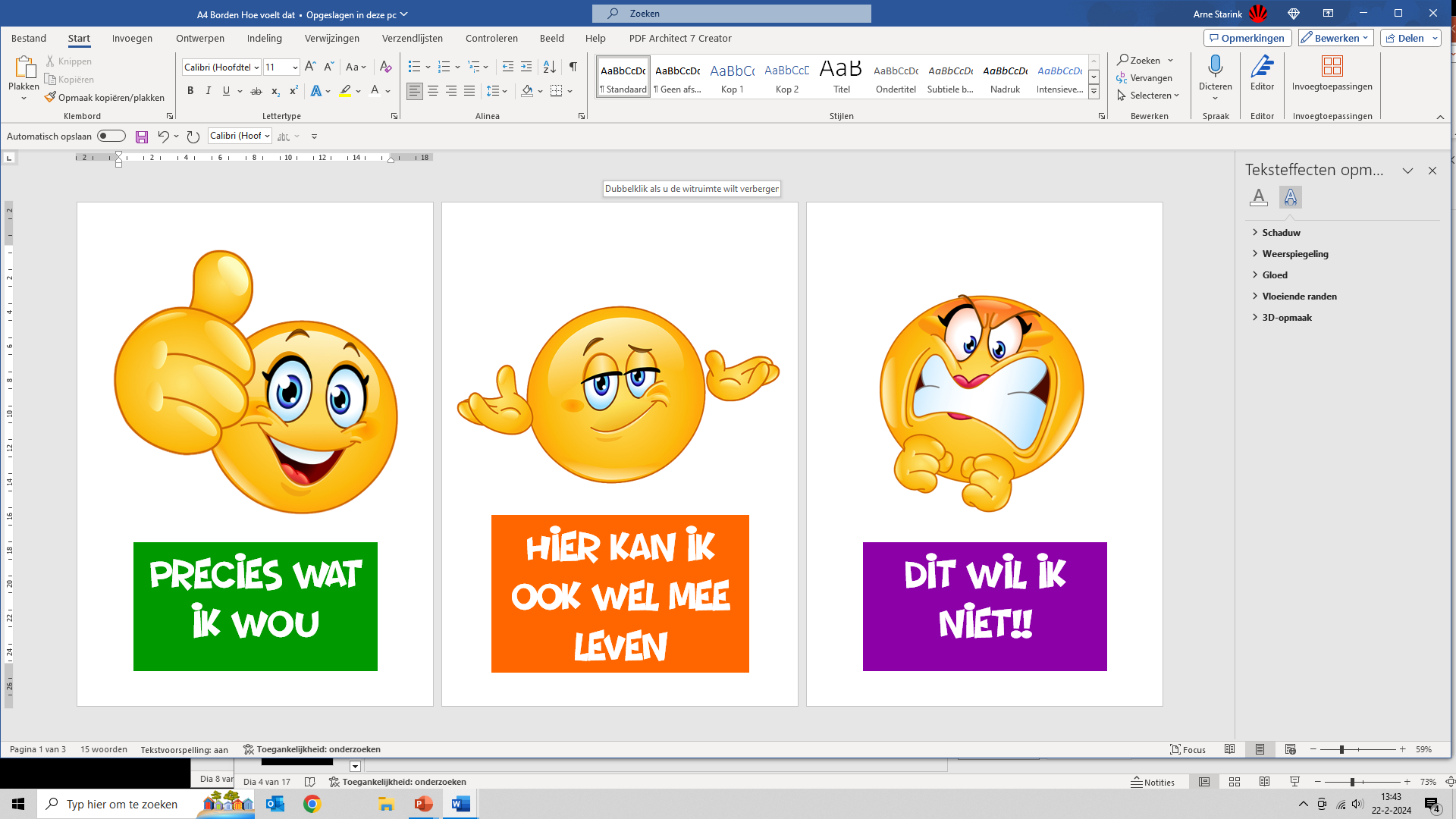 Draaiboek
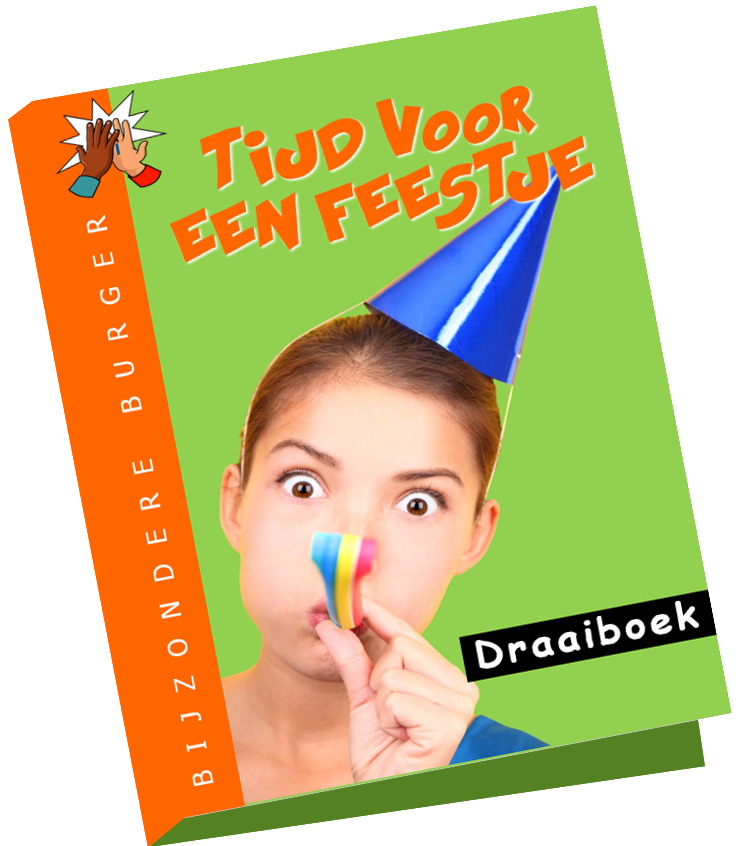 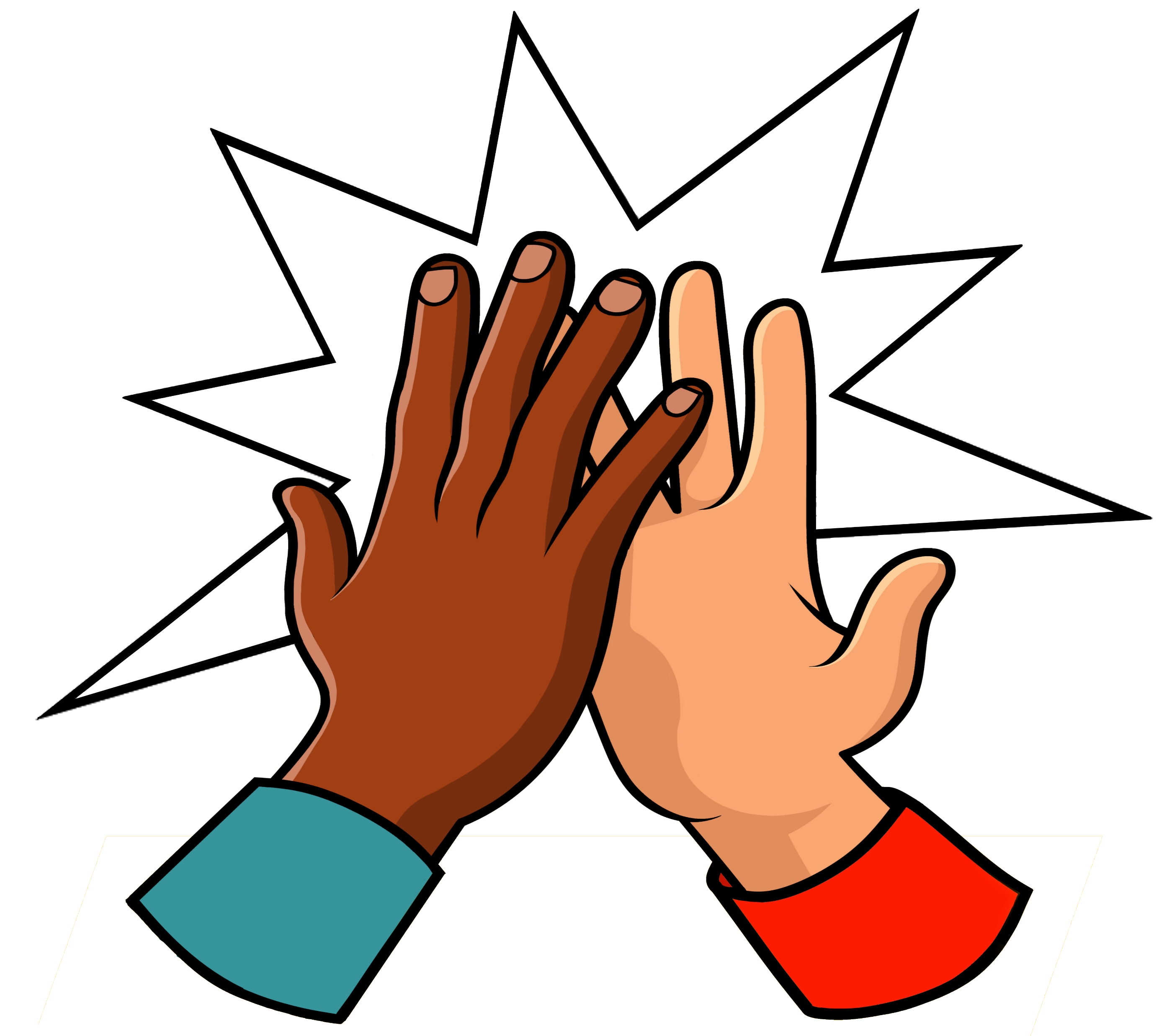 4.2 De uitnodiging
Ga jij zaterdag ook?
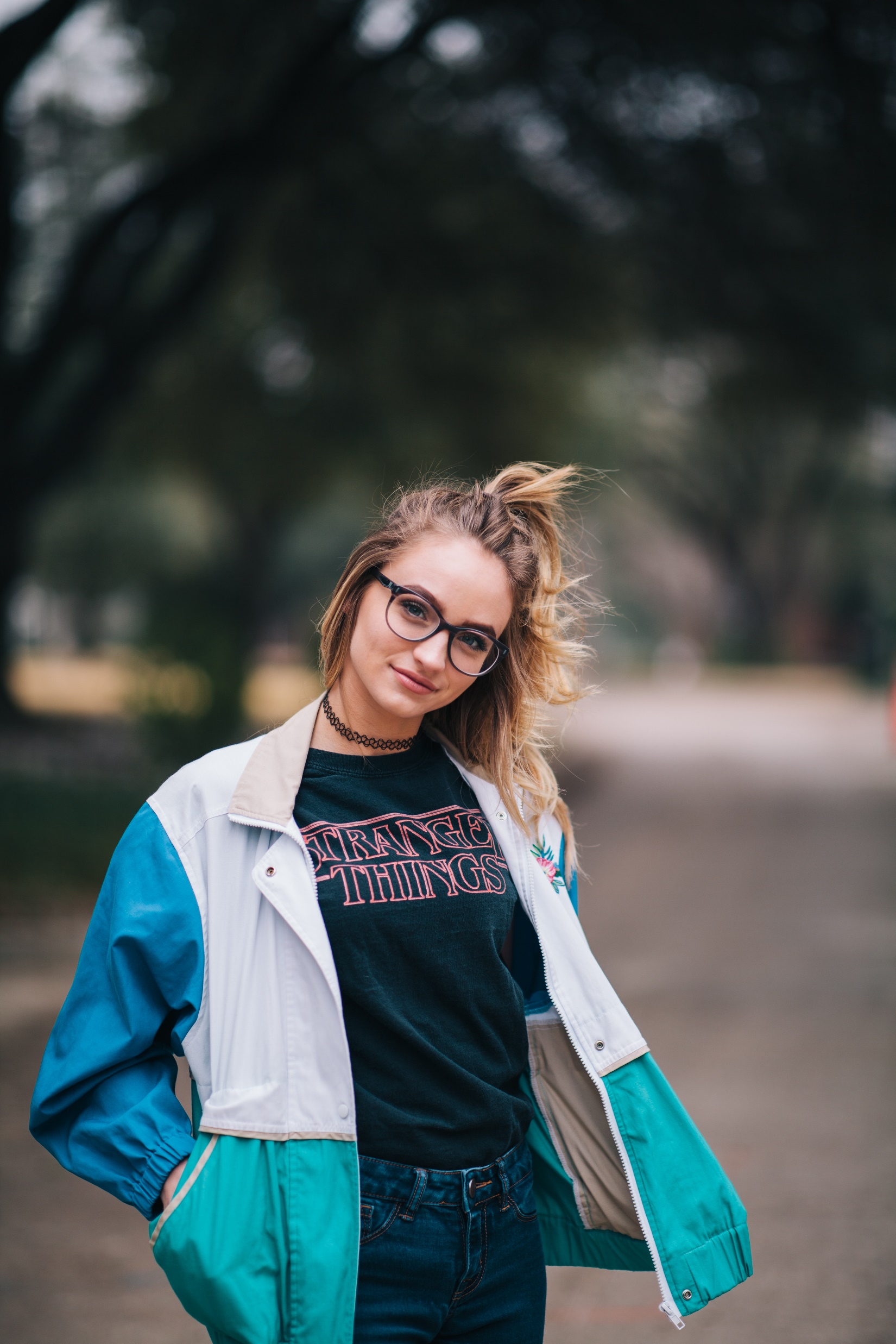 Post
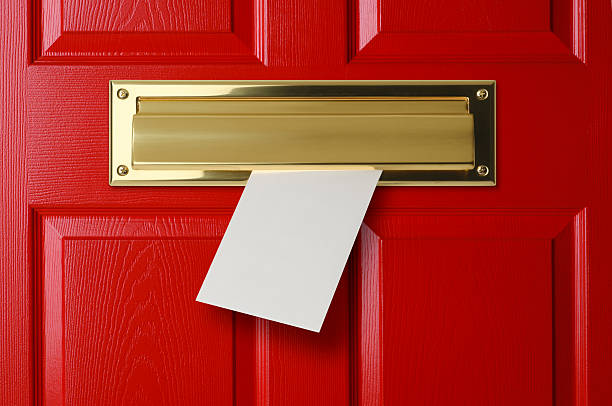 Appen
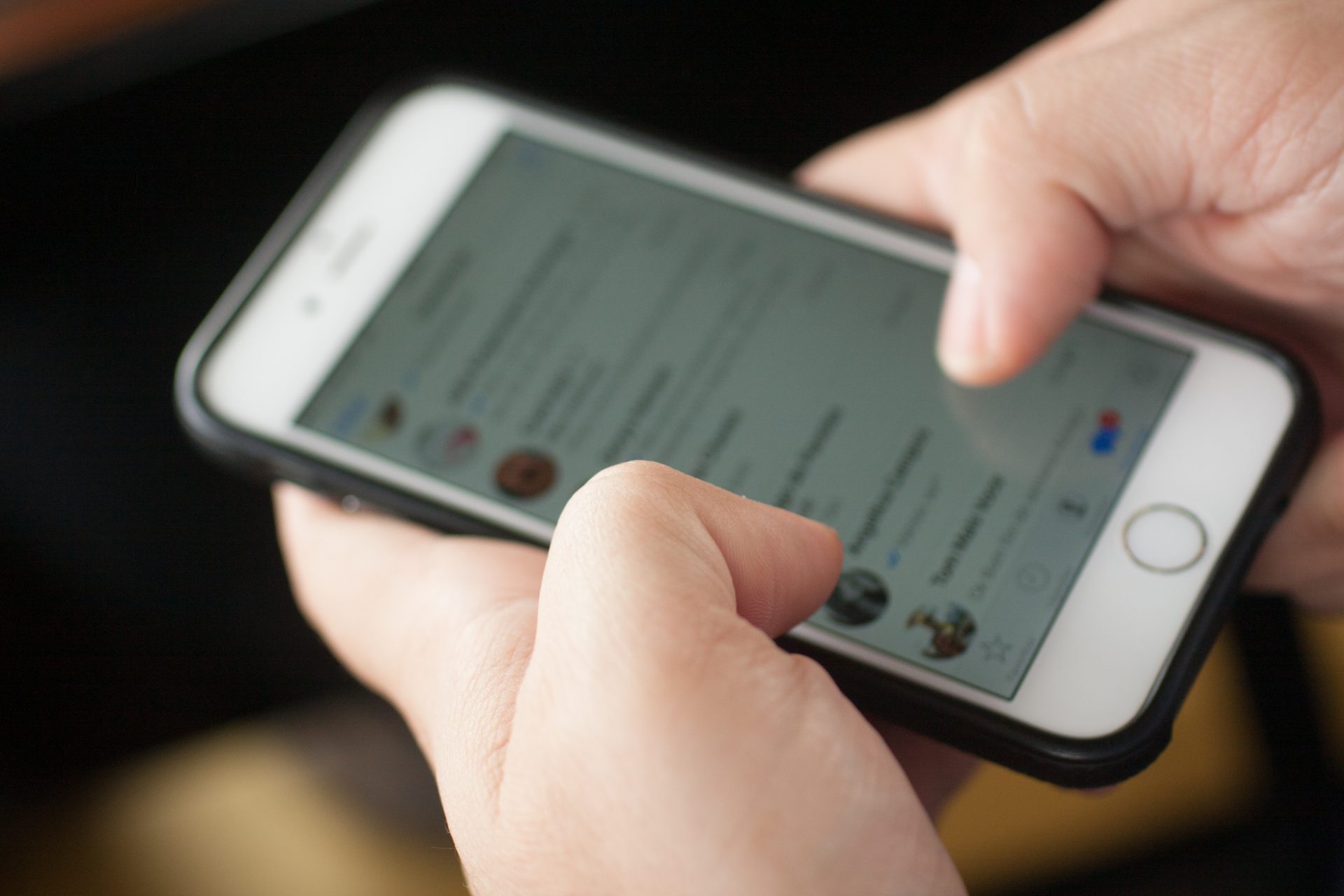 Poster
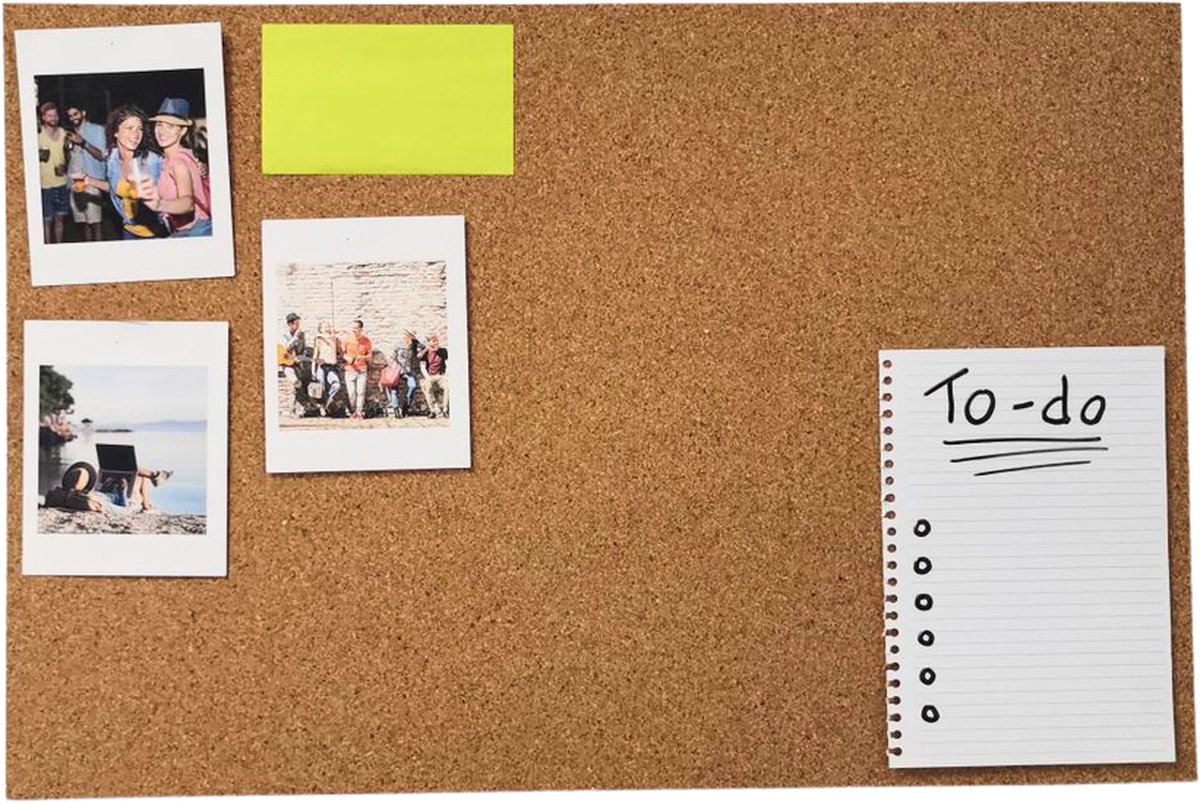 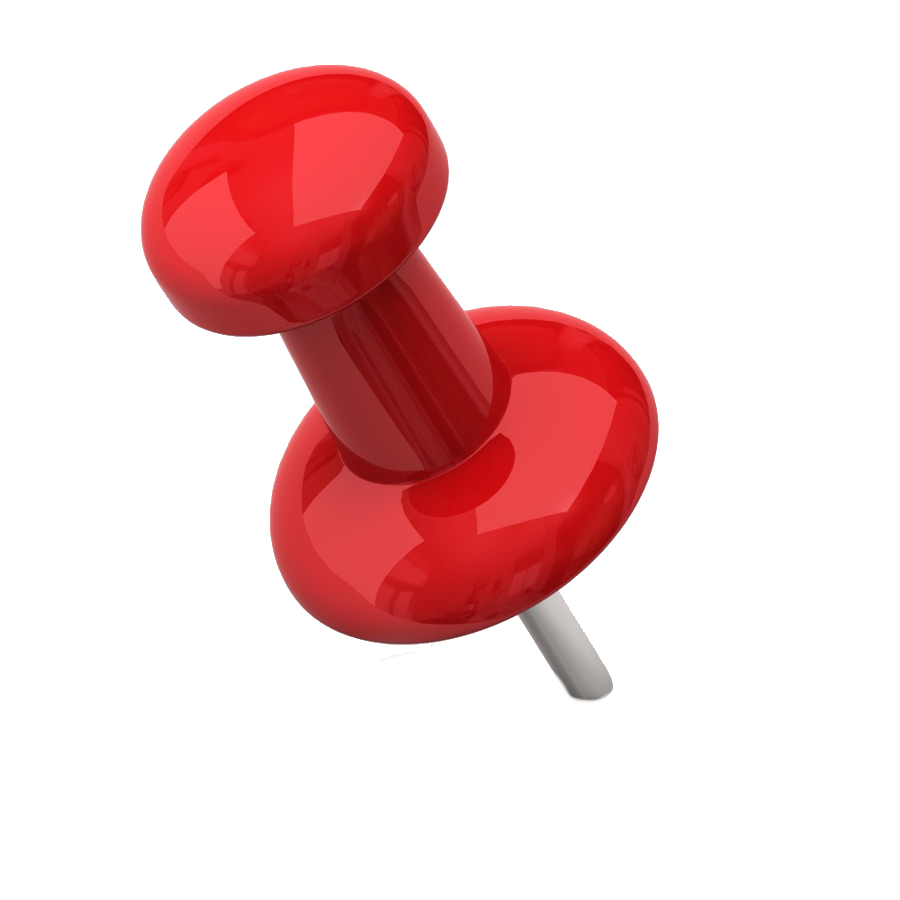 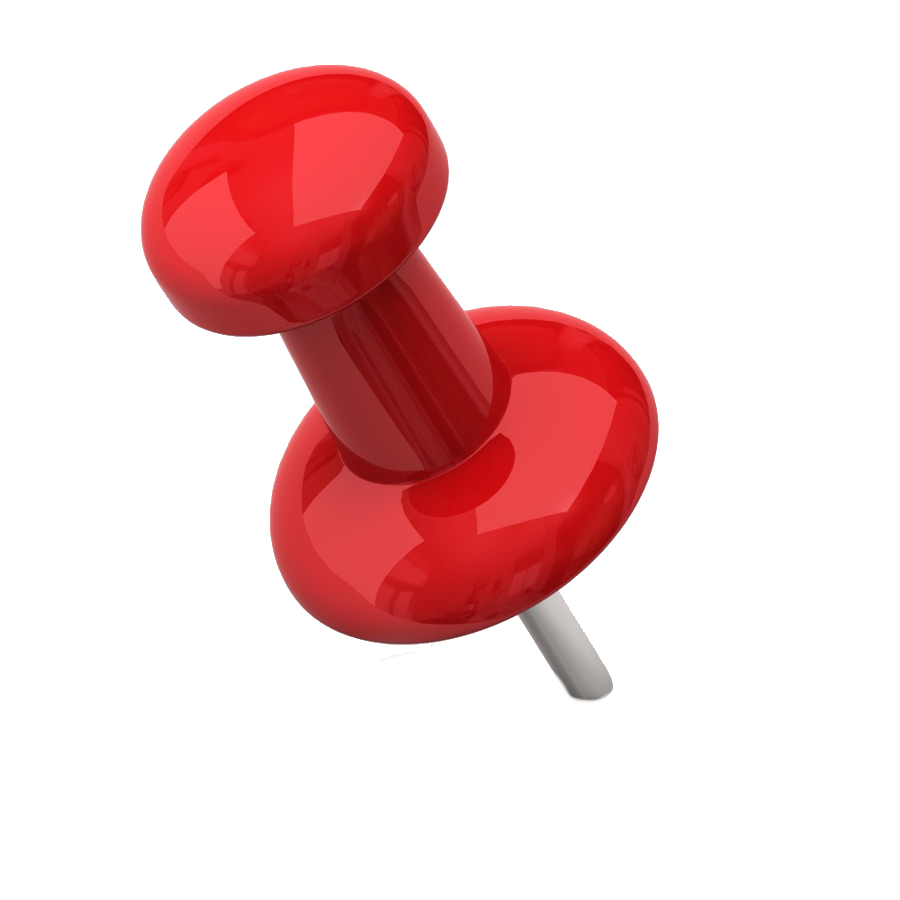 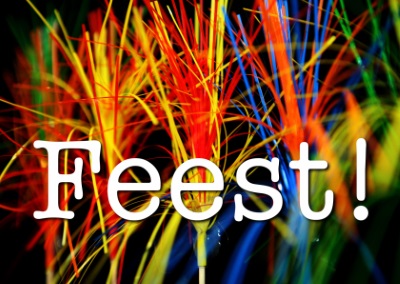 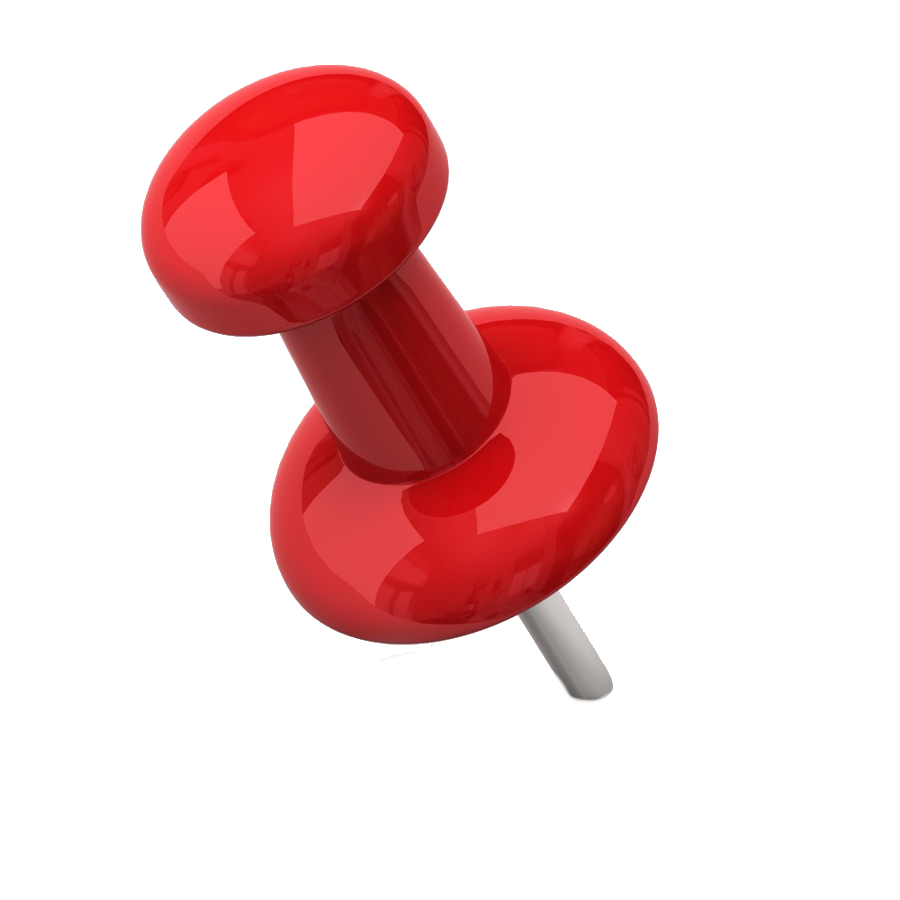 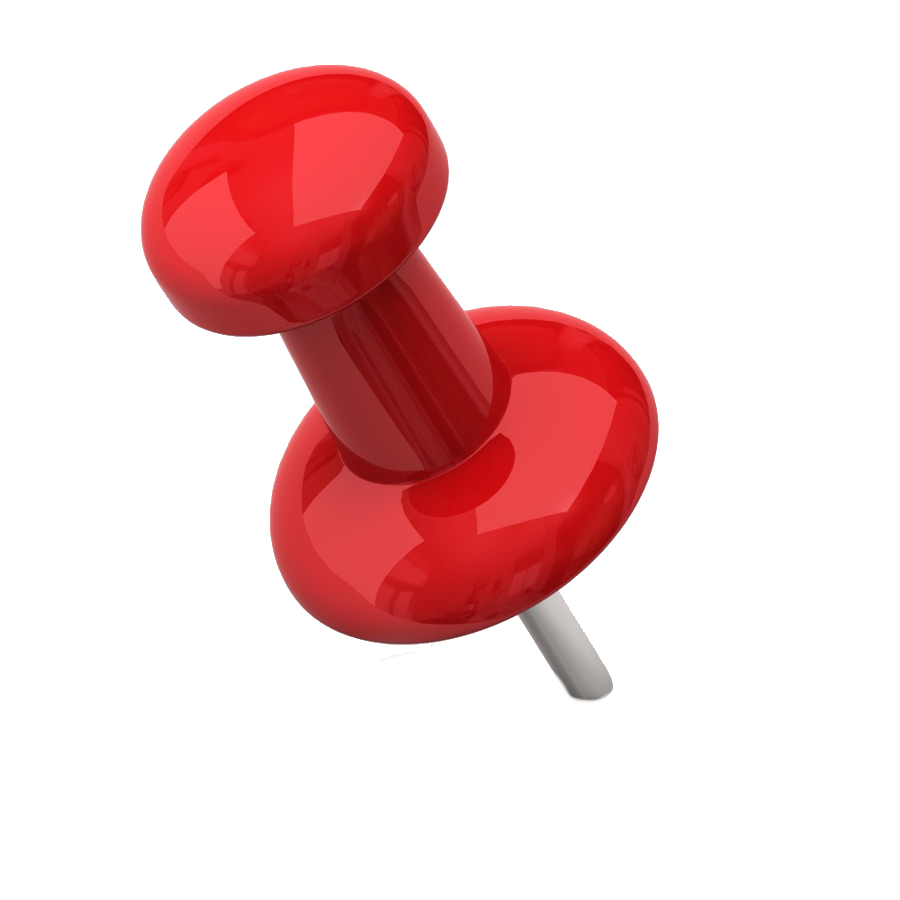 Instagram
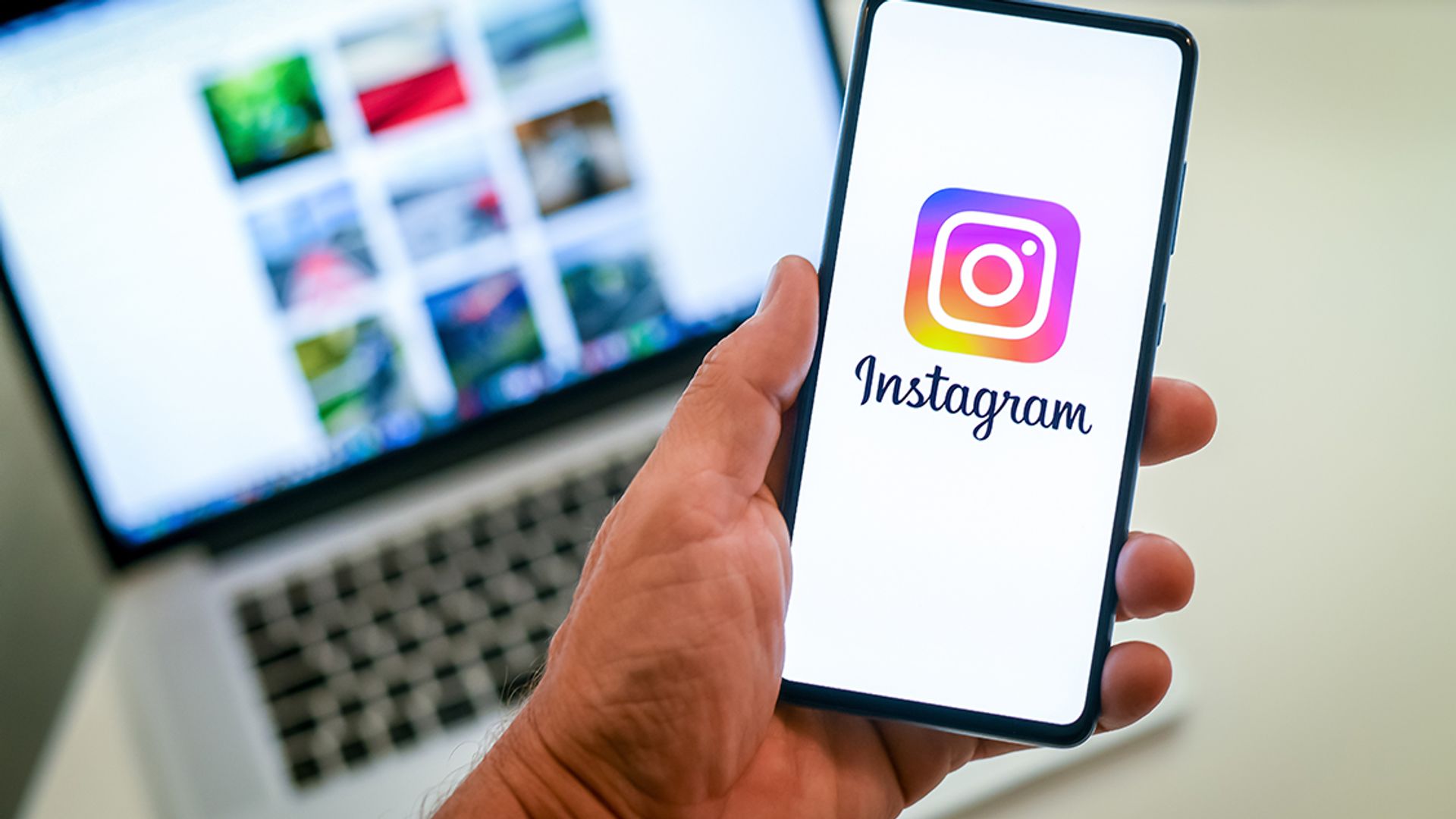 Flyertje
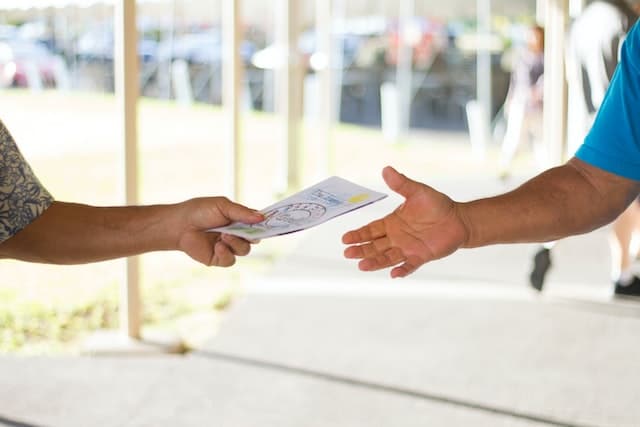 E-mail
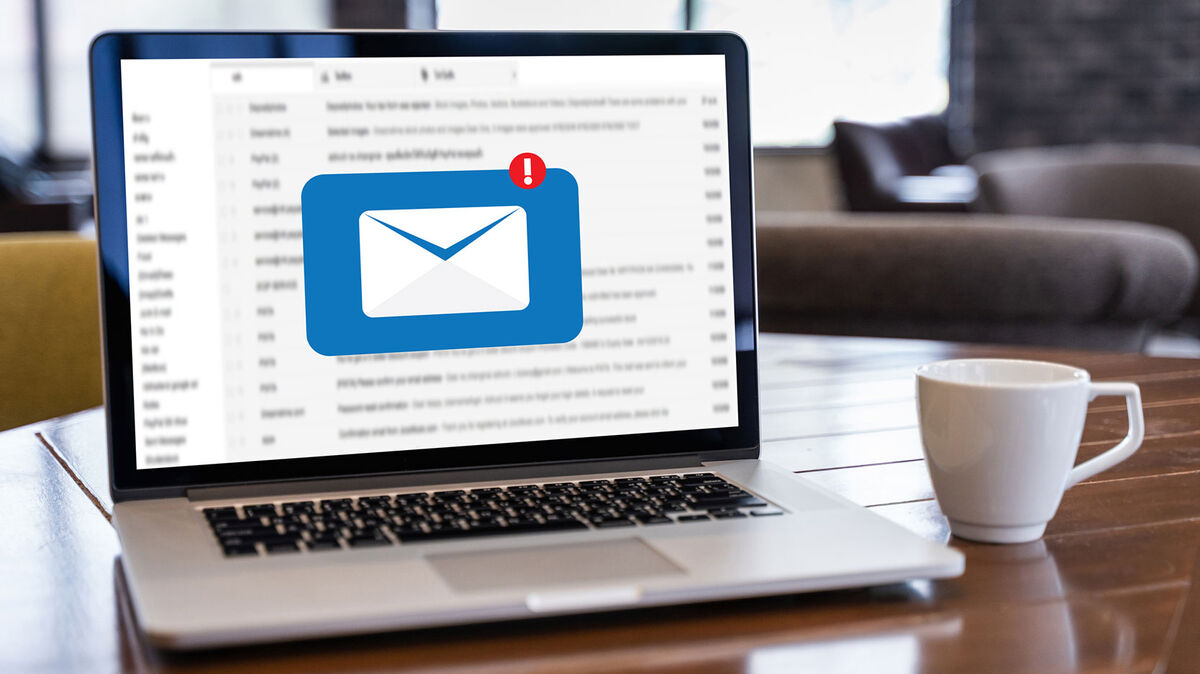 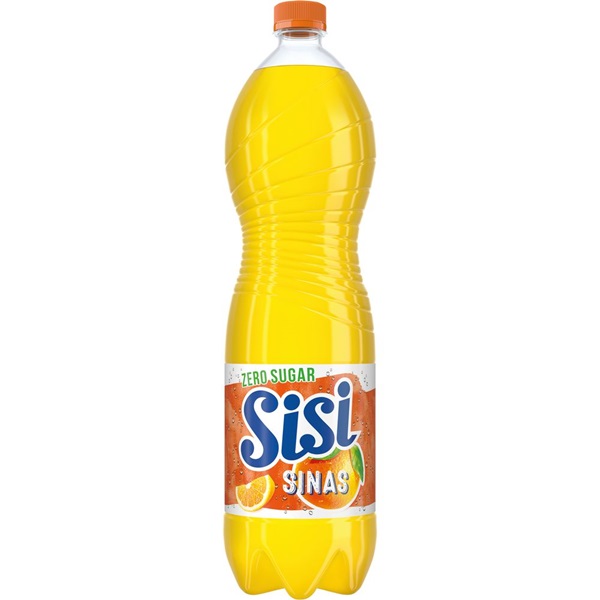 Sinaasappellimonade met prik.
 
Fles 1 liter

€ 2,50
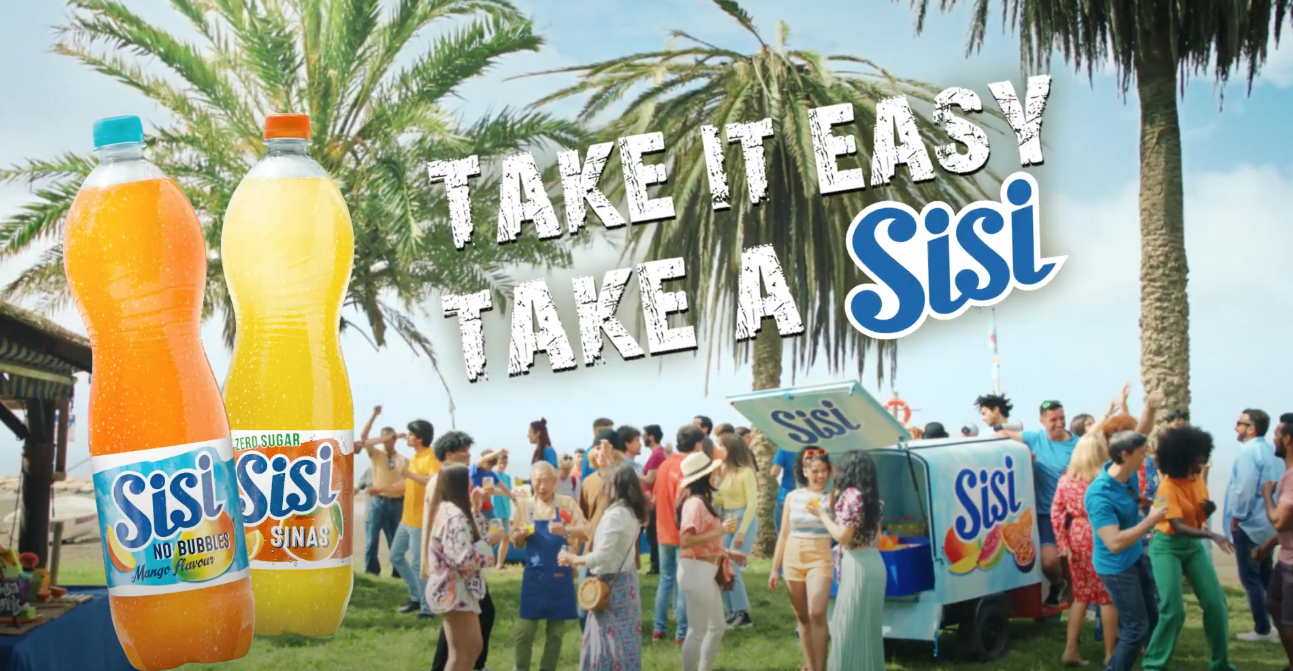 Einde